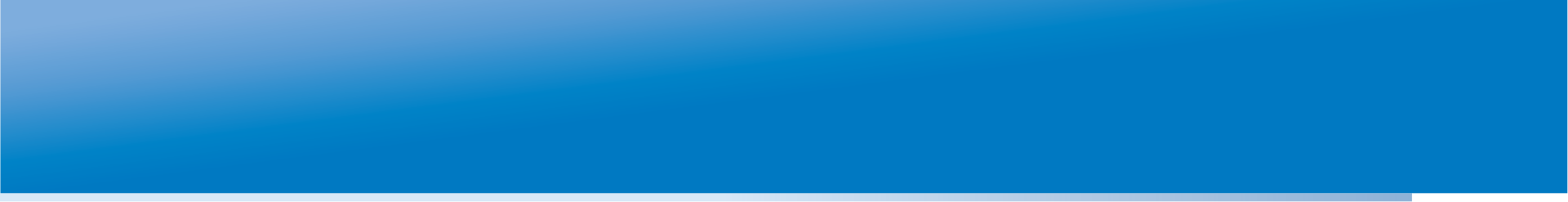 Черновик заявления на ЕПГУ
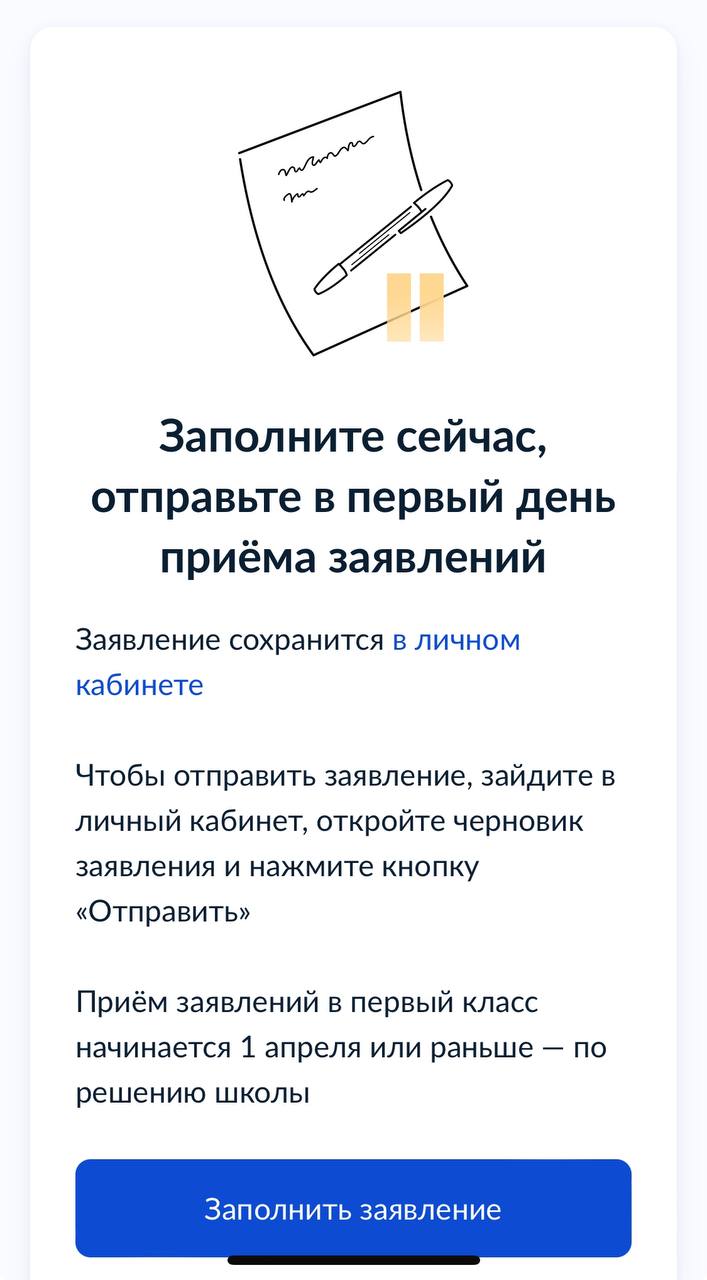 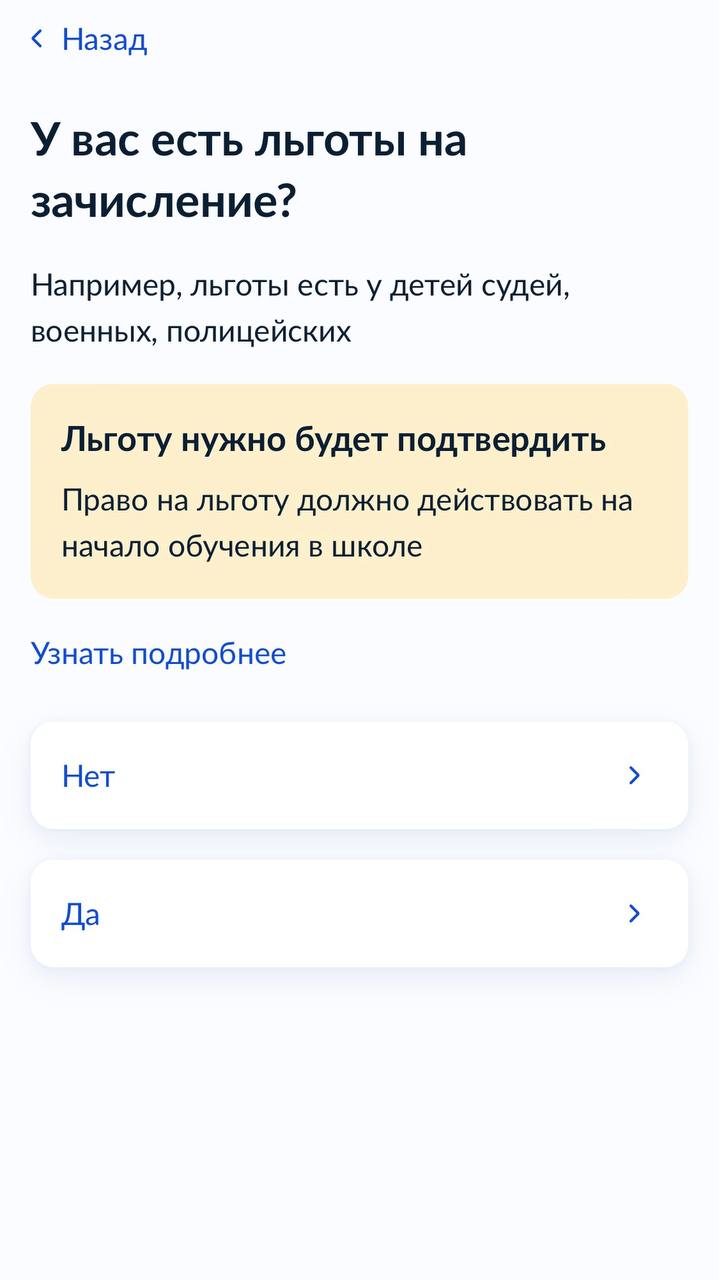 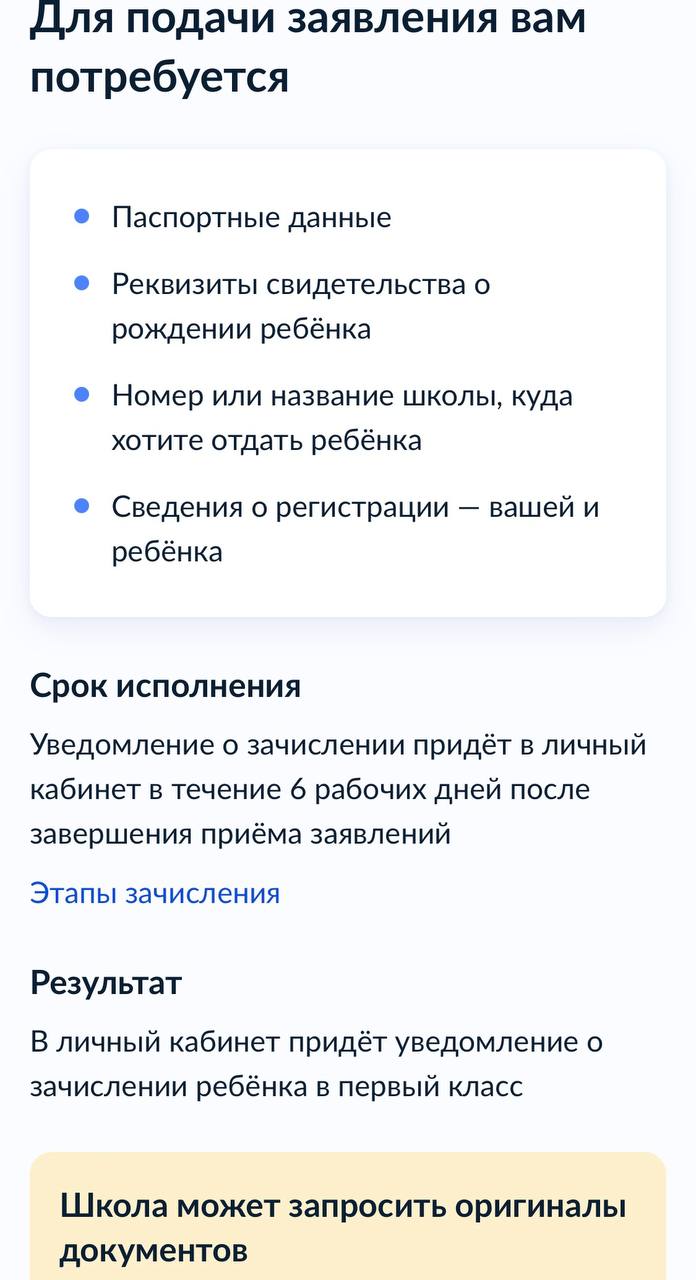 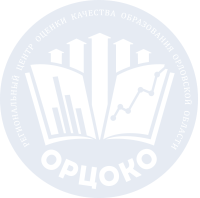 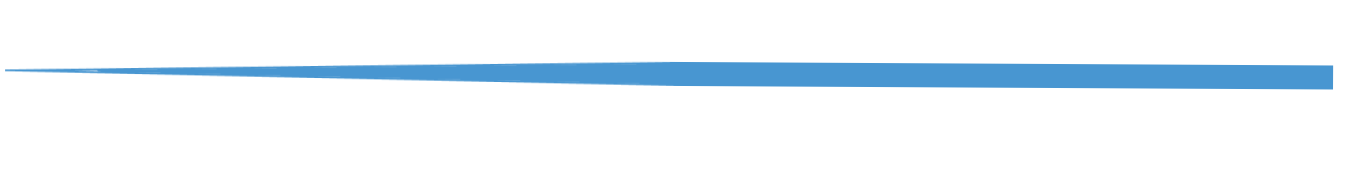 ЗАПИСЬ В ПЕРВЫЙ КЛАСС ЧЕРЕЗ ЕПГУ!
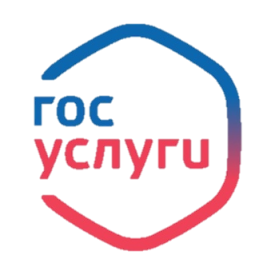 Перейдите на сайт www.gosuslugi.ru 
и выполните вход в личный кабинет
Войти
1
Заявление для записи в первый класс можно подать:

с 1 апреля до 30 июня в школу по закрепленной территории или другую с учетом льгот
с 6 июля до 5 сентябряв любую другую школу

Если в выбранной школе не будет мест, ребёнку предложат местов другой школе
На главной странице портала перейдитек поиску,       введите «Школа»и нажмите «Подать заявление»
2
Подать заявление
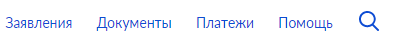 3
Затем выберите «В другом регионе»
В другом регионе
Система предложит заполнить новое заявление или  черновик заявления(если Вы ранее пытались его подать)
4
Если выбрать «создать новое заявление», пользователю будет представлено информационное сообщение о сроках записи в первый класс. Для того, чтобы заполнить заявление, нужно выбрать «Начать»
5
Начать
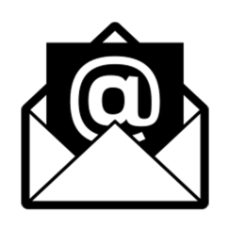 Уведомления о статусе заявления будут приходить в личный кабинет Госуслуг и на электронную почту
Техническая и методологическая поддержка: (4862) 43-25-96, 73-17-79
ЗАПИСЬ В ПЕРВЫЙ КЛАСС ЧЕРЕЗ ПОРТАЛ МУНИЦИПАЛЬНЫХ УСЛУГ!
Перейдите на сайт https://uslugi-orel.vsopen.ru/и выполнить вход в личный кабинет
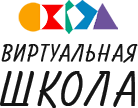 1
Вход в личный кабинет
Перейдите в раздел «Школы»
2
Школы
Заявление для записи в первый класс можно подать:

с 1 апреля до 30 июня в школу по закрепленной территории или другую с учетом льгот
с 6 июля до 5 сентябряв любую другую школу

Если в выбранной школе не будет мест, ребёнку предложат местов другой школе
Выберете район, образовательное учреждение и нажмите «Подать заявление»
3
Подать заявление
4
Создать заявление
Внесите все необходимые данныеи нажмите «Создать заявление»
Проверьте корректность введённых данных и нажмите «Подтверждаю»
5
Подтверждаю
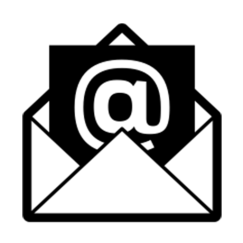 Уведомления о статусе заявления будут приходить на электронную почту
Техническая и методологическая поддержка: (4862) 43-25-96, 73-17-79
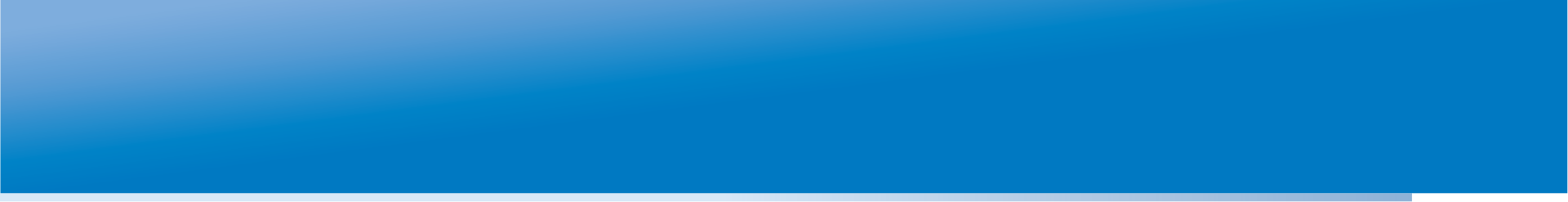 Подача заявления не по месту регистрации
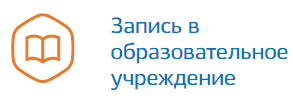 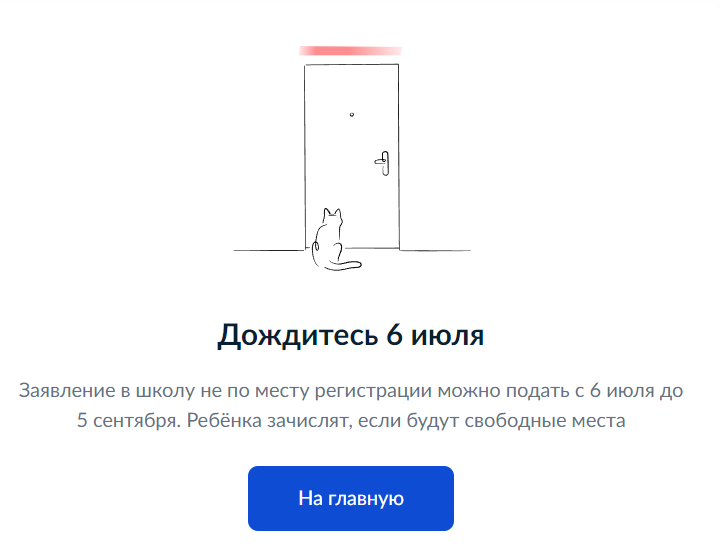 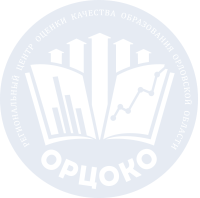 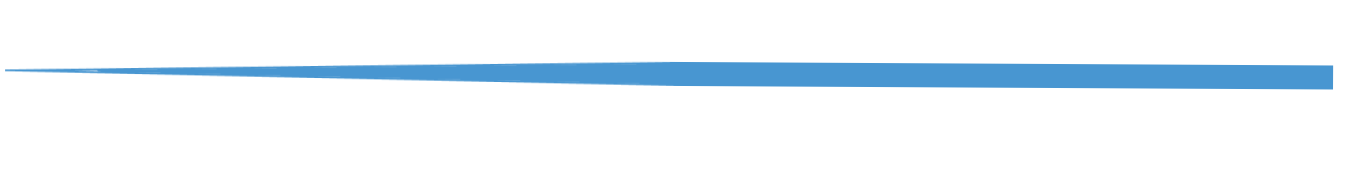 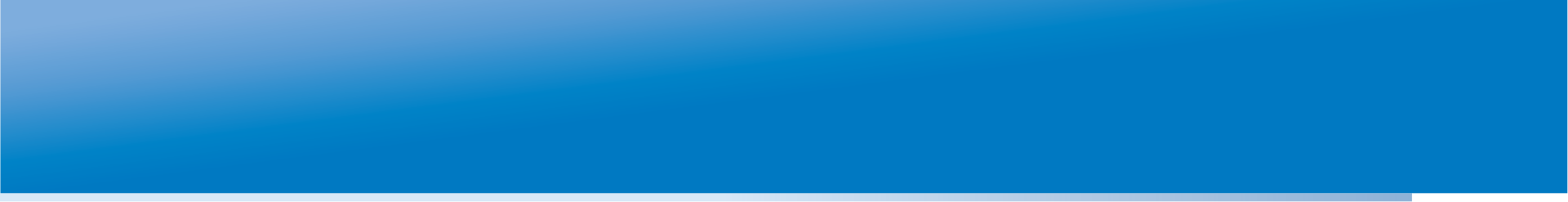 Статусы ВШ                                   Статусы в личном
кабинете ЕПГУ
Статус «Заявление принято на рассмотрение» Заявление будет рассмотрено ведомством в установленные регламентом сроки
Первоначальный статус
Статус «Заявление принято» Заявление будет рассмотрено ведомством в установленные регламентом сроки
1
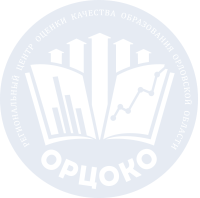 2
Статус «Принято 
(по месту жительства)/(не по месту жительства)»
(«Проверка документов»)
Уточнение информации по документам
Статус «Проверка документов»
Уточнение информации по документам
До выставления финального статуса работаем с         и        статусами
2
1
Финальные статусы
Статус «Записан в школу»
В случае приема в ОО
Статус «Записан в школу»
В случае приема в ОО
3
Статус «Отказано в предоставлении услуги» В случае отказа в предоставлении услуги написать комментарий (правомерный отказ)
ВАЖНО!!!
Основания для отклонения должны быть прописаны в регламенте по оказанию услуги
Статус «Отказано в предоставлении услуги»
Комментарий (правомерный отказ)
4
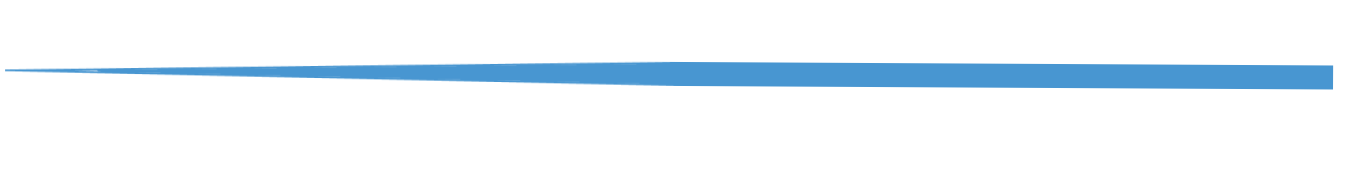